Starter Module 1   My teacher and my friends

Unit 1
Good morning, Miss Zhou.
WWW.PPT818.COM
Hello, everyone. 
    My name is Miss Zhou. 
    I’m your English teacher. 
    I’m Chinese. 
    I’m from Wuhan. 
    What’s your name?
Listen and read
Hello, my name’s
Miss Zhou.
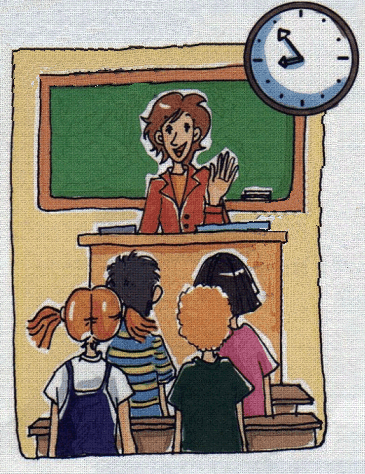 Good morning,
Miss Zhou.
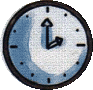 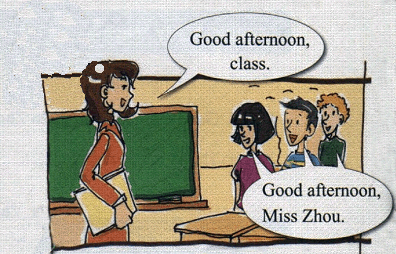 Good afternoon 
class.
Good afternoon 
Miss Zhou.
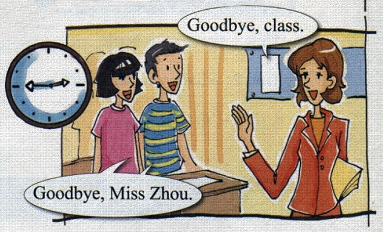 Goodbye, class.
Goodbye, Miss Zhou.
New  words
hello            int.         你好
class             n.           同学；班级
name            n.           名字
good             adj.        好的
good  morning           早上好
afternoon      n.          下午
good afternoon           下午好
a) Goodbye, Tom
b) Hello, my name is Lingling.
c) Good morning, Carla.
d) Good afternoon, Mike
Match
1.Hello,my name’s Daming.

2.Good morning, Lingling.

3.Good afternoon, Carla.

4.Goodbye, Mike.
speak
Work in pairs.
Hello, my name is …
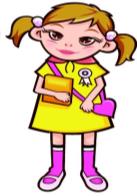 Good morning….
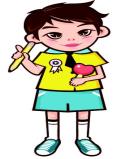 Good  afternoon!
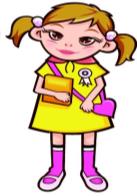 Afternoon!
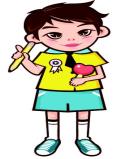 Goodbye!
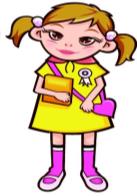 Goodbye!
Watch
观看字母歌视频，回唱的同学跟着一起唱。
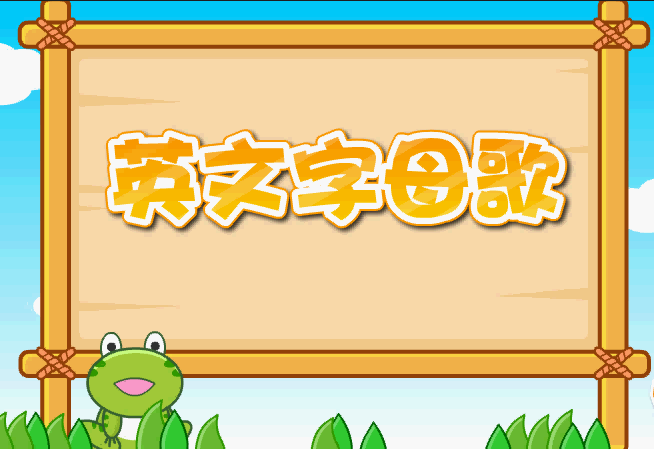 字  母   歌
Write
a
c
D
E
f
A     b   C      d     e  F      g     h  I
 
    j  K     l  M    N     o  P     q  R   S
 
  T     u  V   W   X     Y     z
H
B
G
i
J
Q
k
p
L
m
n
O
r
s
t
U
w
Z
x
v
y
Listen
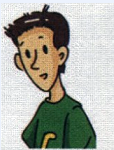 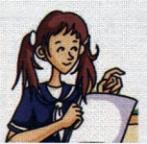 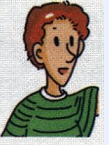 Name:
Tom
Carla
Mike
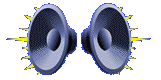 1. My name’s Tom, T-O-M ,Tom.

2. My name’s Carla, C-A-R-L-A , Carla.

3. My name’s Mike, M-I-K-E, Mike.
Practice
1. 早上老师走进教室，同学们应对老师说：
Good morning!
Good afternoon!
2.下午遇见，应该说：
Good evening!
3.晚上遇见，应该说：
4.当朋友向你问候：Hello!你应该回答：
Hello./Hi.
5. 你应该怎样问别人的姓名？
what’s your name?
1.-----Good morning, Lilei
Good morning
------  ______________  ,  Tom.
2. -----Hello.
Hello.
/ Hi
------    ________
3. ------Good evening .
Good evening
-----   ____________
Good afternoon
4.------  ______________
---- Good afternoon
Homework
1. Learn the new words and expressions in this unit by heart.
2. Use polite expressions  in English everyday.
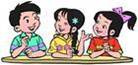